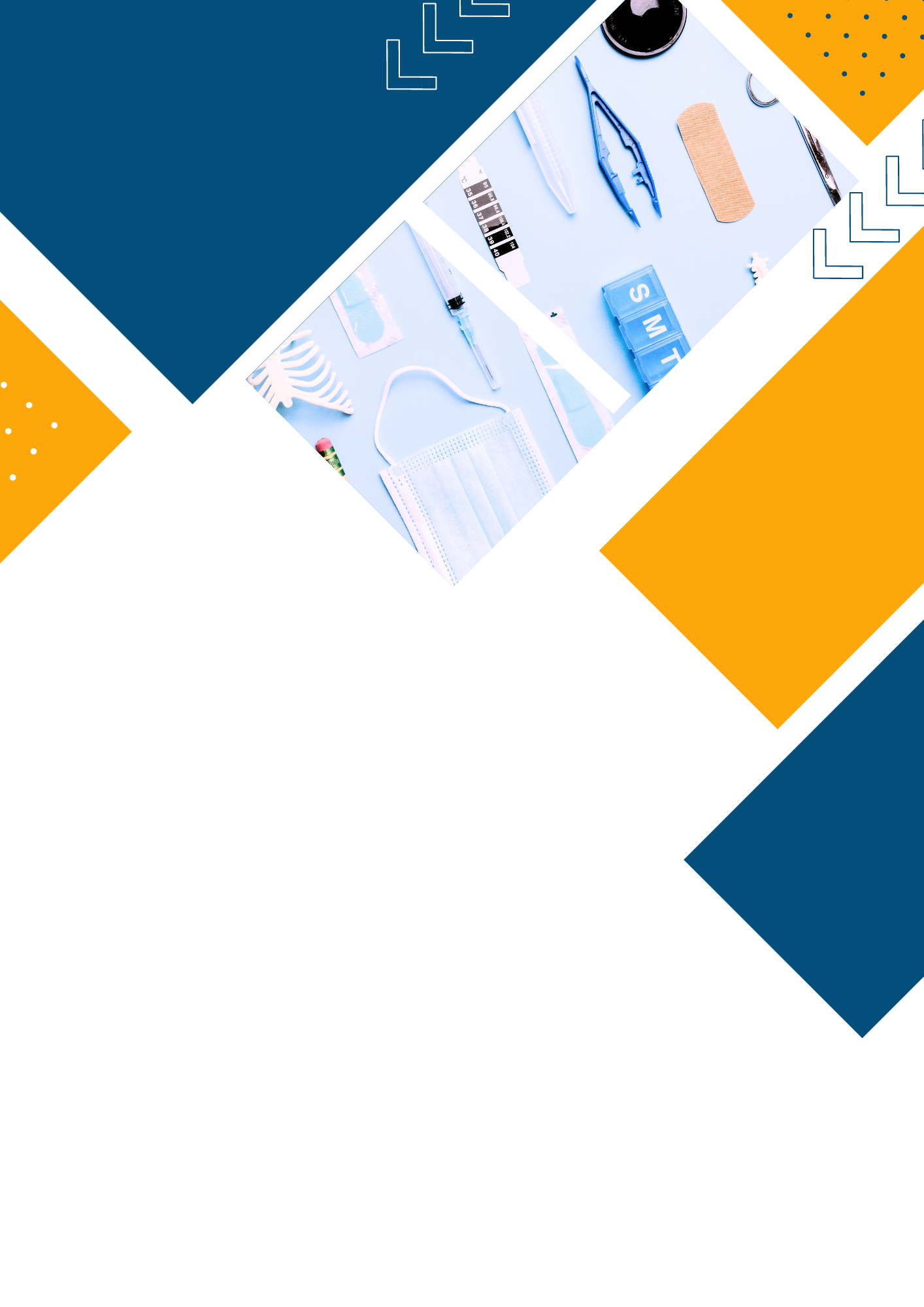 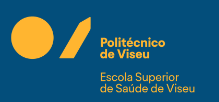 JornadasINOVAÇÃO EM SAÚDE:ONDE ESTAMOS, PARA ONDE VAMOS
Subtitulo 
Autor |
autor@mail.pt
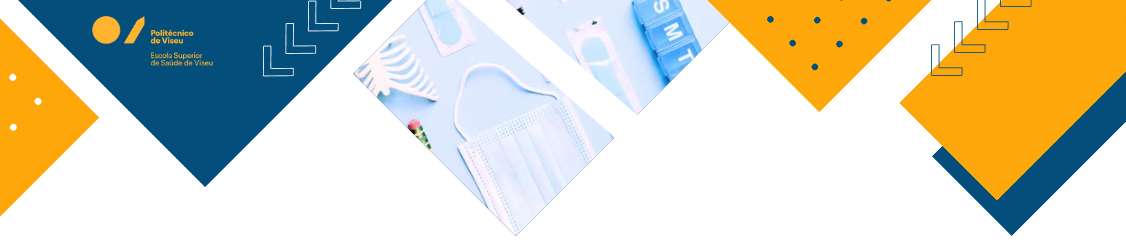 SUMÁRIO
Titulo 1 
Titulo 2 
Titulo 3
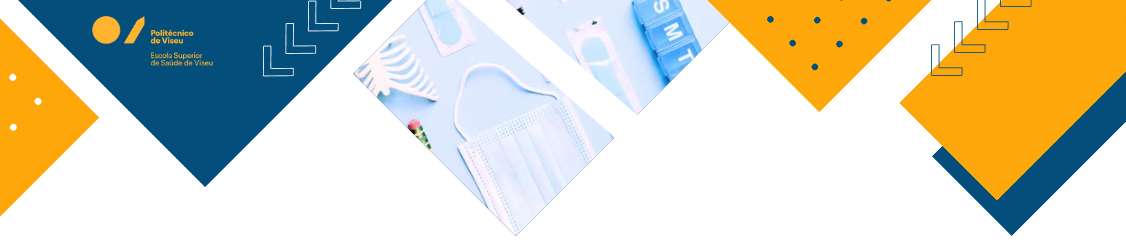 Clique para adicionar um Titulo
Clique para adicionar um texto 
se houver a necessidade de enfatizar alguma informação pode utilizar uma cor diferente
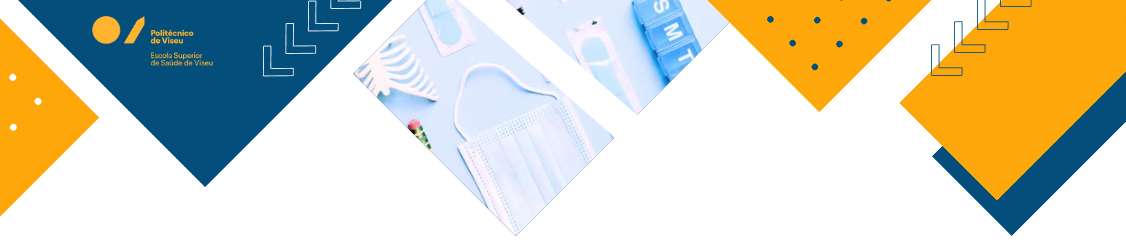 Clique para adicionar um Titulo
Clique para adicionar um texto
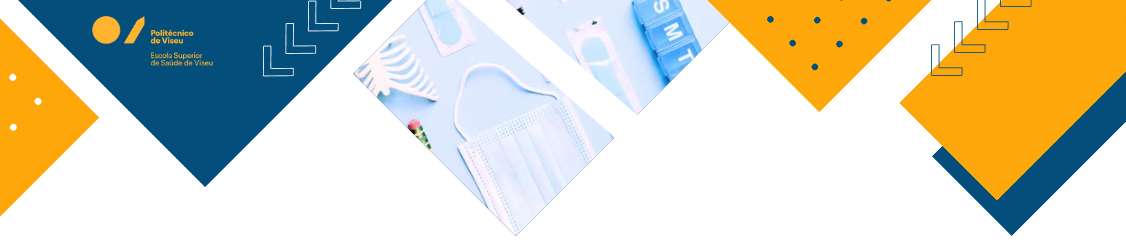 Clique para adicionar um Titulo
Clique para adicionar um texto
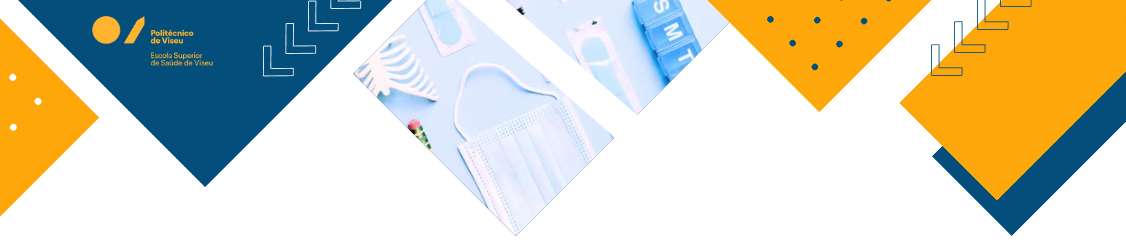 Clique para adicionar um Titulo
Clique para adicionar um texto
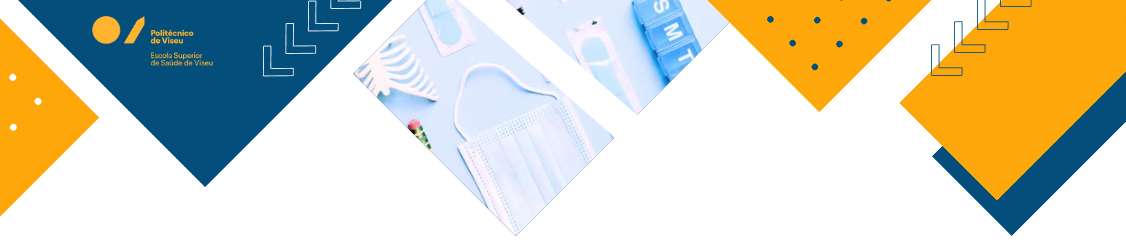 Clique para adicionar um Titulo
Clique para adicionar um texto
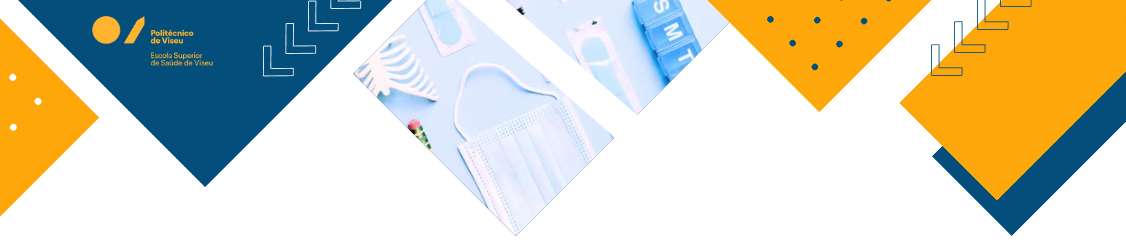 Clique para adicionar um Titulo
Clique para adicionar um texto
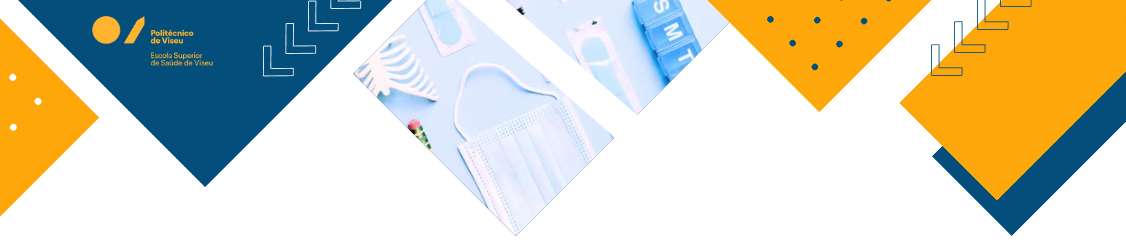 Clique para adicionar um Titulo
Clique para adicionar um texto
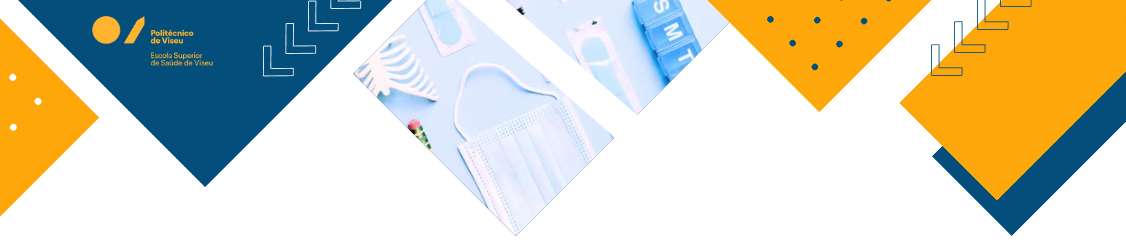 Clique para adicionar um Titulo
Clique para adicionar um texto
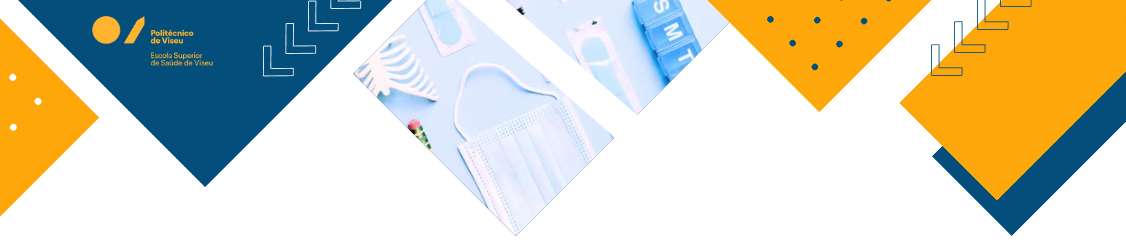 Clique para adicionar um Titulo
Clique para adicionar um texto
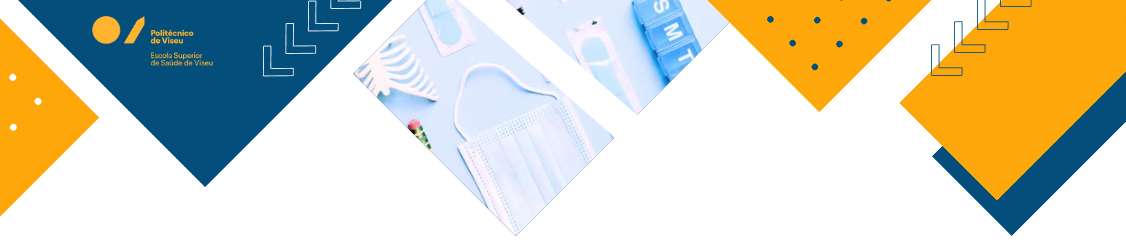 Clique para adicionar um Titulo
Clique para adicionar um texto
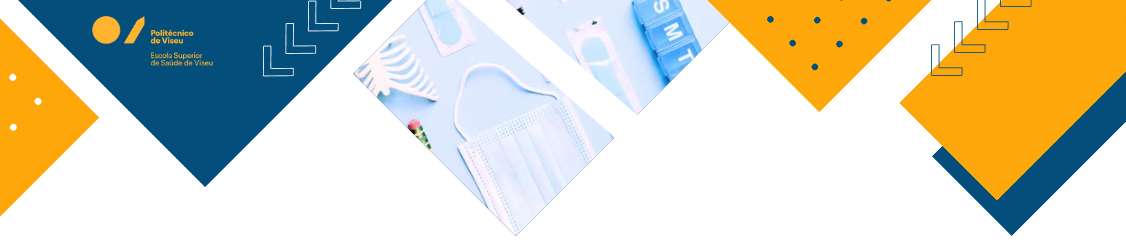 Clique para adicionar um Titulo
Clique para adicionar um texto
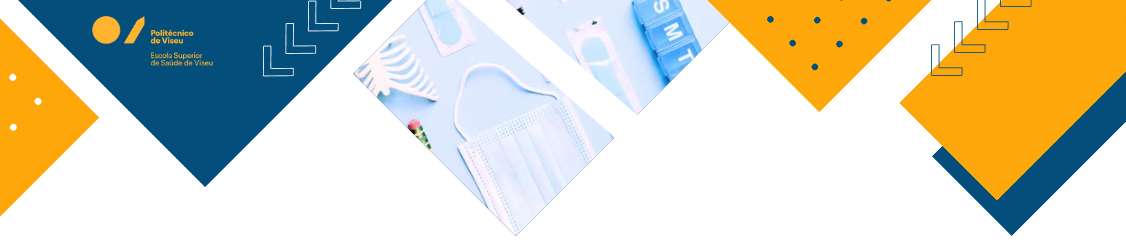 Clique para adicionar um Titulo
Clique para adicionar um texto
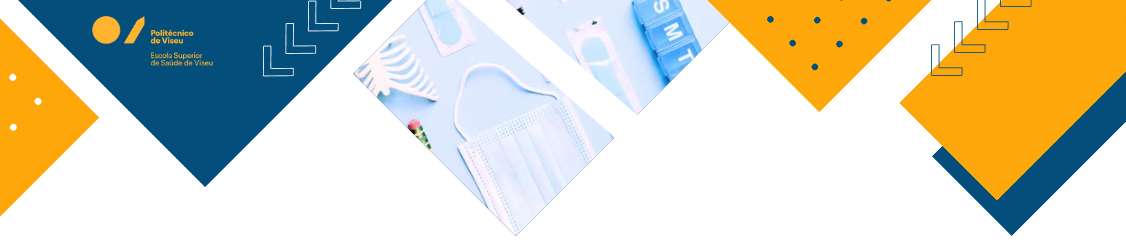 Clique para adicionar um Titulo
Clique para adicionar um texto
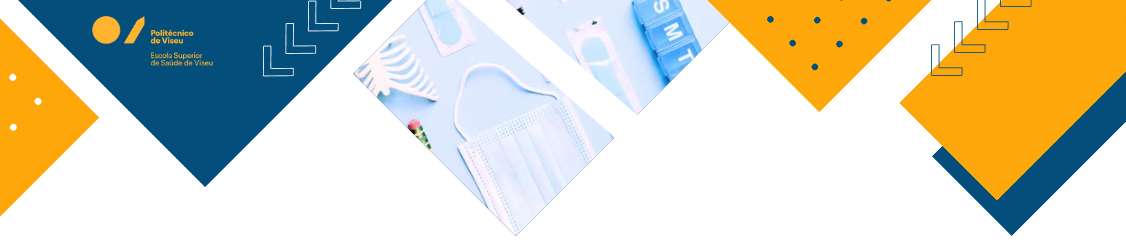 Clique para adicionar um Titulo
Clique para adicionar um texto
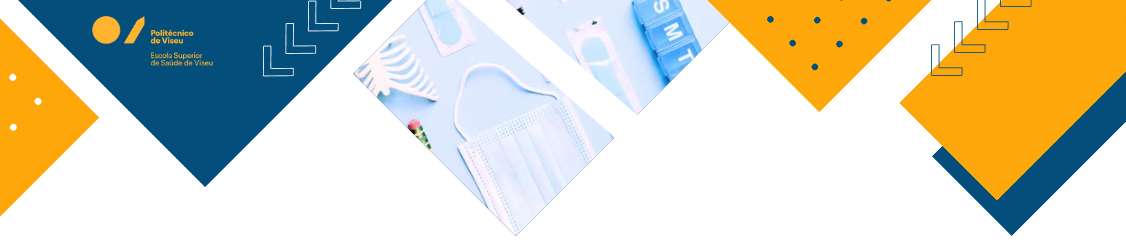 Clique para adicionar um Titulo
Clique para adicionar um texto
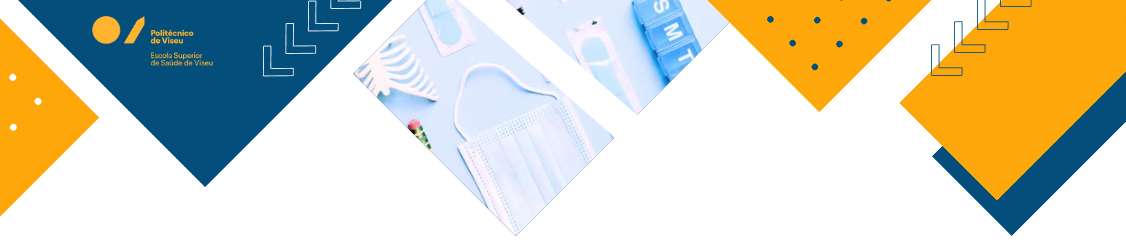 Clique para adicionar um Titulo
Clique para adicionar um texto
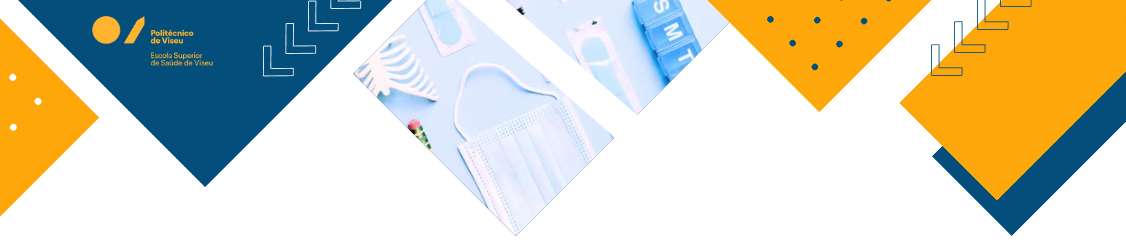 Clique para adicionar um Titulo
Clique para adicionar um texto
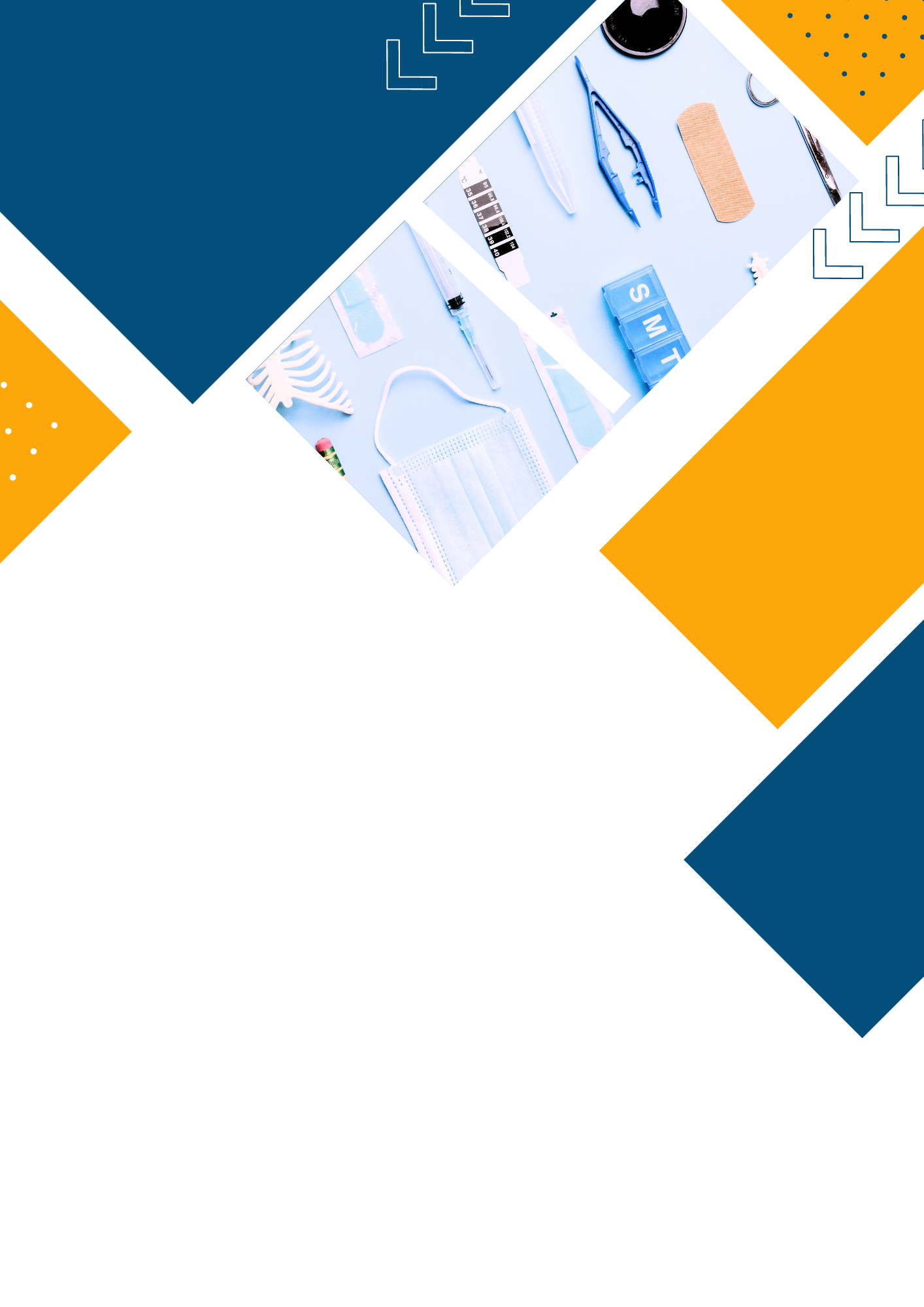 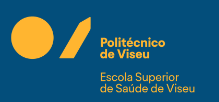 JornadasINOVAÇÃO EM SAÚDE:ONDE ESTAMOS, PARA ONDE VAMOS
Subtitulo 
Autor |
autor@mail.pt
OBRIGADO PELA ATENÇÃO